Equal Access Rule advocacy
Public, advocate, and elected official strategies
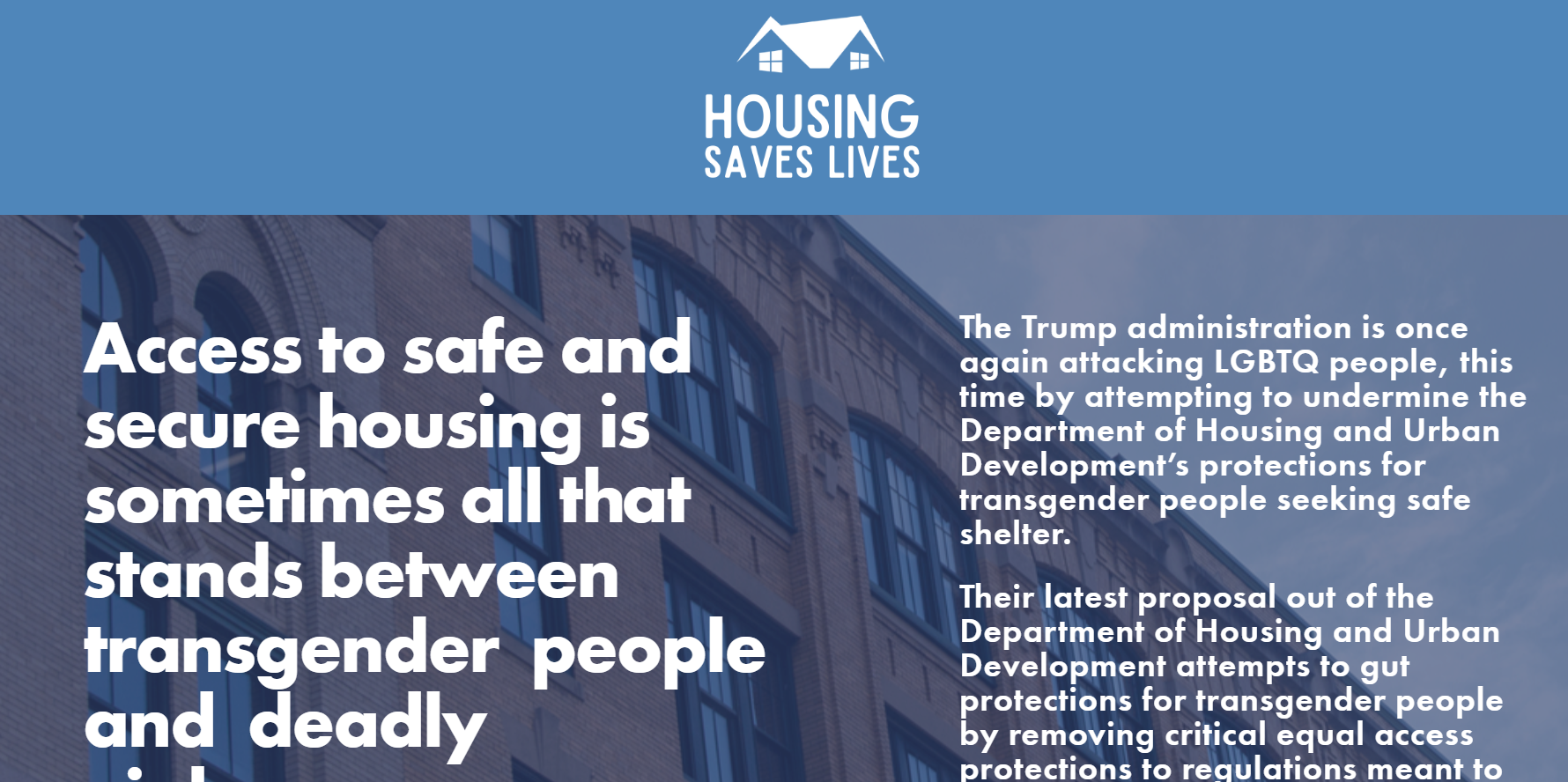 tools for public engagment
Partner Toolkit!
Direct Advocacy
Examples of critical voices:

People experiencing homelessness
Service providers
Shelters
IPV shelters
Elected officials
Faith leaders